Communicate the results of your teaching evaluation
(end of semester or beginning of next one)
DIVISION DE LA FORMATION ET DES ÉTUDIANTS
POLE DE SOUTIEN A L’ENSEIGNEMENT ET L’APPRENTISSAGE
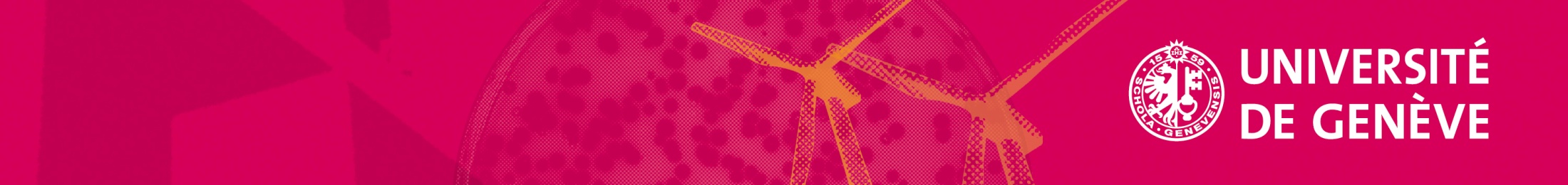 [Speaker Notes: Communiquer les résultats de l’évaluation aux étudiants est une étape primordiale pour valoriser non seulement la démarche d’évaluation, mais surtout reconnaître et renforcer l’engagement des étudiants dans cette démarche. Aussi, nous vous proposons ce support afin de vous guider dans le feedback que vous pouvez leur fournir et vous faciliter l’organisation de celui-ci.

Etapes de ce feedback :
1. Dans le rapport d’évaluation, identifiez les points forts et points à améliorer de votre enseignement (au besoin, sollicitez-nous, nous sommes à votre disposition formev@unige.ch) sur la base des données quantitatives (pourcentage de répondants, moyennes) et qualitatives (relever les commentaires récurrents, ceux que vous anticipiez, ceux qui sont pertinents).


Vous êtes libre de mettre cette synthèse, ou le rapport de résultat complet, sur votre plateforme d’enseignement (chamilo, moodle).
Si vous souhaitez effectuer des analyses complémentaires ou adapter la mise en forme des données, demandez-nous le fichier de données brutes, il est à votre disposition (adeven@unige.ch).]
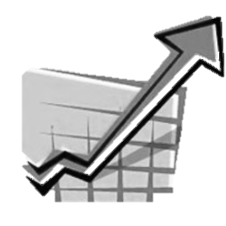 Communicating results promotes engagement and increases participation
Shows how their opinion is taken seriously (heard and considered)
Demonstrates "cause and effect" relationship
Justifies the need for their point of view
Increases their critical thinking skills
Opens dialogue with them

Values the evaluation process
Provides an opportunity to complete the process online
Martin, 2018 ; Romainville, 2013
[Speaker Notes: Par exemple, dans un de ses ouvrages, Marc Romainville, indique que la communication des objectifs, des procédures, et surtout des effets de l’évaluation des enseignements est une des conditions d’efficacité du dispositif. Mettre en avant les améliorations des enseignements qui ont découlé des évaluations précédentes est une manière de favoriser l’implication des étudiants.
Pas d’étude précisément sur la communication des résultats de l’EEE…
Dans la même direction va l’indication de Michaela Martin dans le chapitre conclusif de l’ouvrage concernant le «Internal Quality Assurance». Il semblerait que la communication avec les étudiants sur leur feedback soit importante et qu’elle aurait besoin d’être améliorée également.]
Communicate yes, but what?
Results : descriptive, static, looking backwards
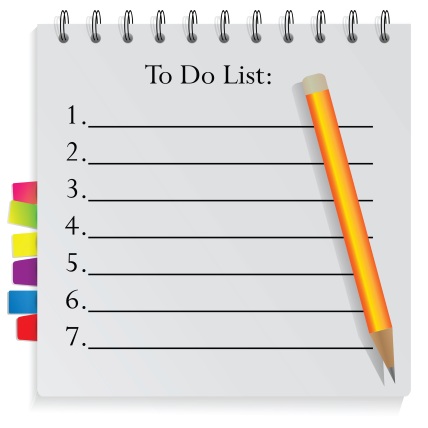 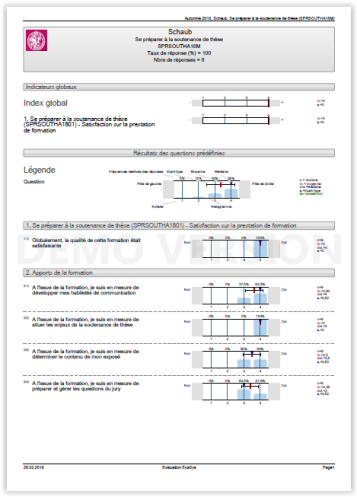 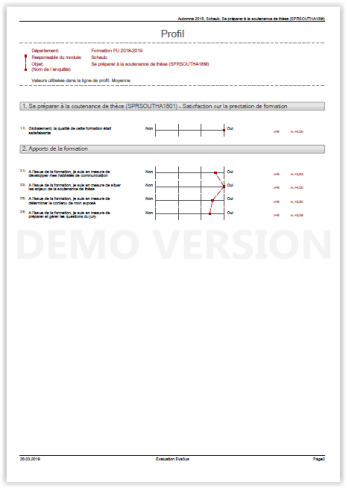 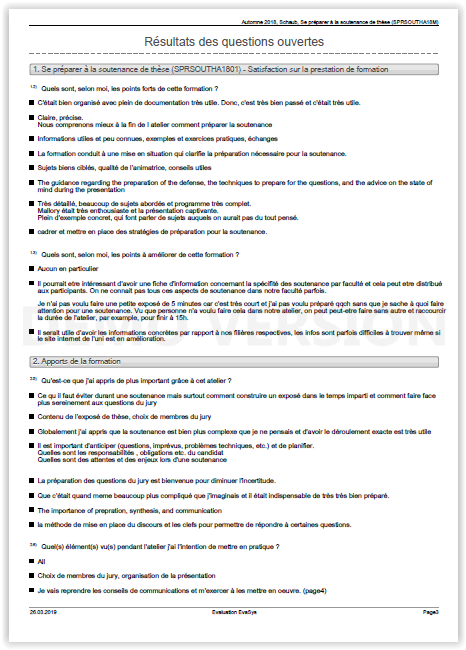 Impacts  : analytical, dynamic, forward-looking
[Speaker Notes: Orienté démarche d’évaluation, technique
Orienté enseignement, activité pédagogiques]
And more concretely...
Results
Impacts
Highlights of the strong points
Summary of points to improve
Most frequent comments + and –

And your own evaluationReminder of your intentions
Recurrent / relevant suggestions from the surveys
Short/medium term improvement ideas
Examples of activities and resources that could be implemented
[Speaker Notes: Ressources à mettre dans le doc ? https://www.unige.ch/dife/enseigner-apprendre/soutien-enseignement/evaluer-son-enseignement/formation-de-base/#tab3]
Communicating the results of the evaluation will help to engage your students in the process and your teaching.

However, this can be done in different formats; broadcast, presentation, discussion, etc.


You could, for example, communicate on : 

The elements and suggestions you found particularly interesting ;
What you are adjusting in your current teaching ;
What you will not change and why ;
What you are keeping for a next edition of the teaching.


Communicate to the students who evaluated the course (last course) and to the students of the next class (first course).

Share your evaluation by making it available to your students on Moodle.
Synthesis help (current class)
Points to improve
Positive points
Dimension 1
Dimension 2
Dimension 3
…
Dimension 1
Dimension 2
Dimension 3
…
Future developments:
Novelty 1
Novelty 2
Novelty 3
…
[Speaker Notes: 2. Si vous souhaitez faire une synthèse à destination des étudiants de la volée actuelle, voici quelques suggestions :

Indiquez les points qu’ils ont particulièrement appréciés (les points forts).
Mentionnez les aspects de votre enseignement que vous souhaiteriez améliorer à court, moyen, long-terme.
Faites le lien entre les exigences et les objectifs de l’enseignement et les choix que vous avez faits concernant les méthodes d’enseignement, d’évaluation afin de faire ressortir la cohérence de l’ensemble.
Les remercier pour leur collaboration en valorisant les changements dont bénéficieront leurs successeurs.]
Synthesis help (past class)
Points to improve
Positive points
Dimension 1
Dimension 2
Dimension 3
…
Dimension 1
Dimension 2
Dimension 3
…
Future developments:
Novelty 1
Novelty 2
Novelty 3
…
[Speaker Notes: 2. Si vous souhaitez faire une synthèse à destination des étudiants de la volée actuelle, voici quelques suggestions :

Indiquez les points qu’ils ont particulièrement appréciés (les points forts).
Mentionnez les aspects de votre enseignement que vous souhaiteriez améliorer à court, moyen, long-terme.
Faites le lien entre les exigences et les objectifs de l’enseignement et les choix que vous avez faits concernant les méthodes d’enseignement, d’évaluation afin de faire ressortir la cohérence de l’ensemble.
Les remercier pour leur collaboration en valorisant les changements dont bénéficieront leurs successeurs.]